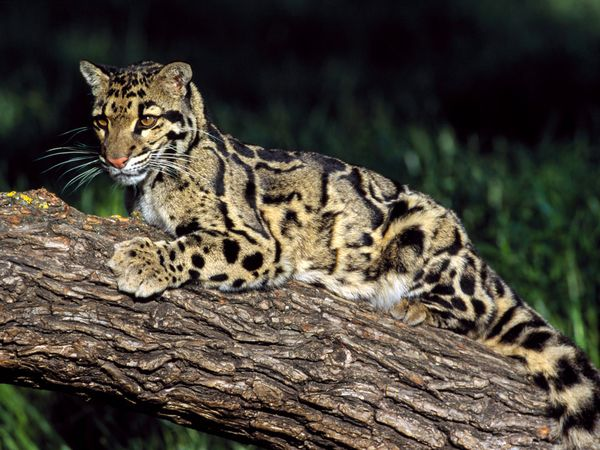 Clouded Leopard
By Joey Daly and 
Paul Otterson
Clouded Leopard Facts
Part of the Leap Group of leopards
Not much is known about their habits because they are rarely seen in the wild.
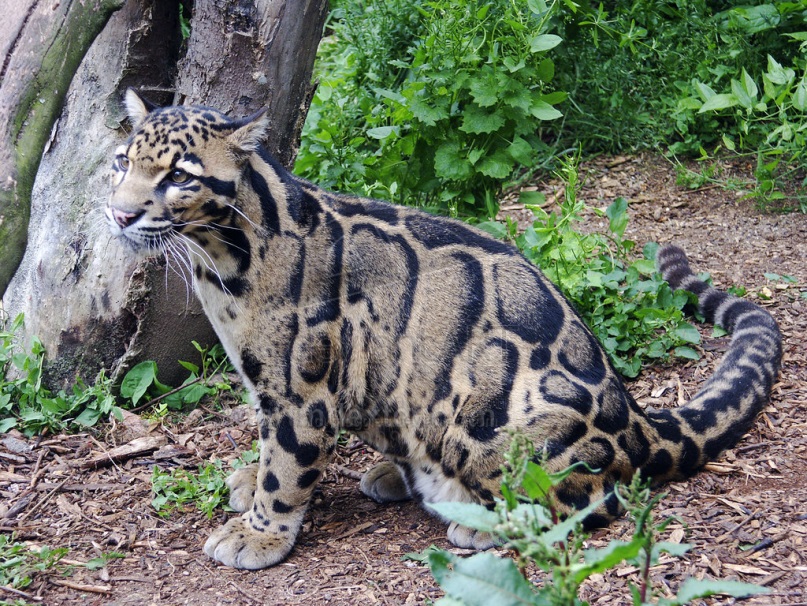 Stats
Usually weigh about 30 pounds, 36 inches long. (without tail, which is usually about 30 inches)
Relatively short legs and large paws.
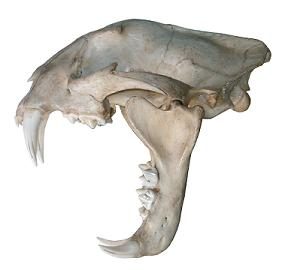 Abilities
Known for great eyesight, exceptional leaping distance, and skill at climbing.
Despite being adept at climbing, they usually hunt on the ground and feast on deer.
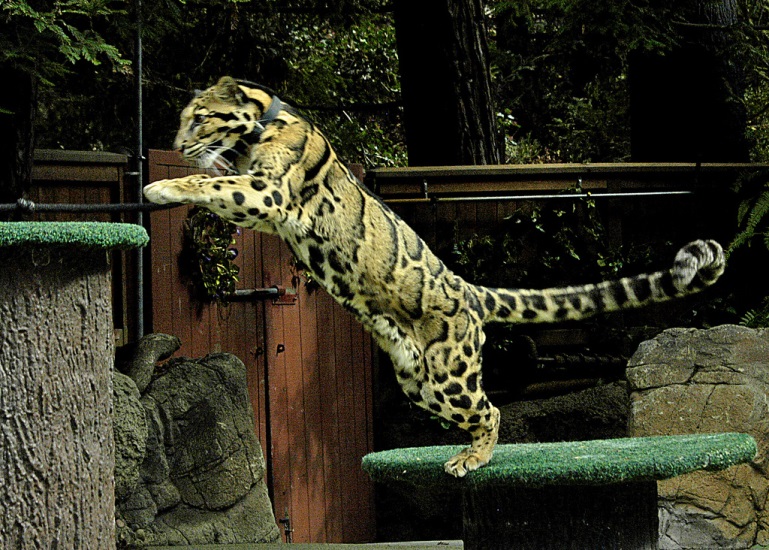 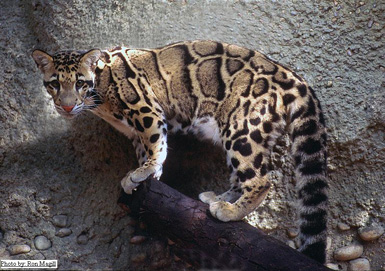 Poaching
Clouded Leopards are often killed for their beautiful thick fur coat. 
This is why they are on the Endangered Species List, ranked Vulnerable.
Species Split
Around 2006 a decision was made to split up the species based on habitat. N. nebulosa live in Southeastern Asia. Whereas N. diardi resides in Indonesia and Malaysia.
Breeding
Clouded Leopards are fully mature in 2 years. 
Breeding can occur at any time and gestation period is about 90 days.
A litter of 1 to 5 cubs are born, but two is the most common number.
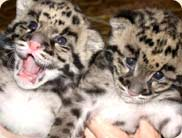 Thanks for Watching!
NSA